‘LANGUAGES FOR ALL, LANGUGAES FOR LIFE’ Choose a project to complete and if you can, send evidence to prove you’ve completed it- this might be a photograph, a video, a PowerPoint presentation, a summary of what you have learnt. If you have any questions please email your teacher
French Learning Menu
32.
Lots of French labels needed
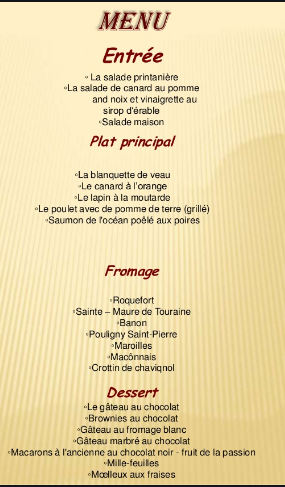 WAGOLL: What A Good One Looks Like
28.
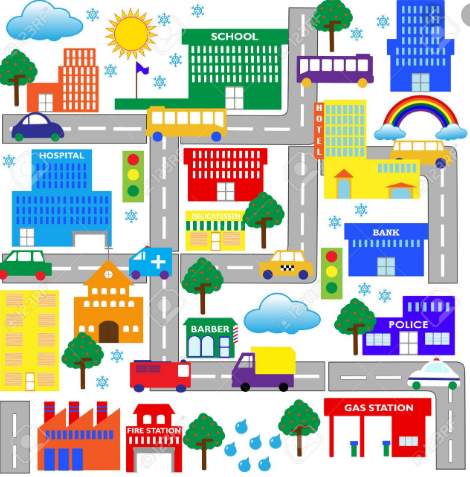 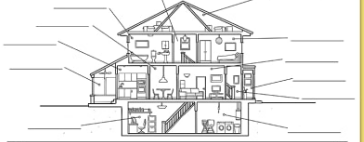 35.
40.
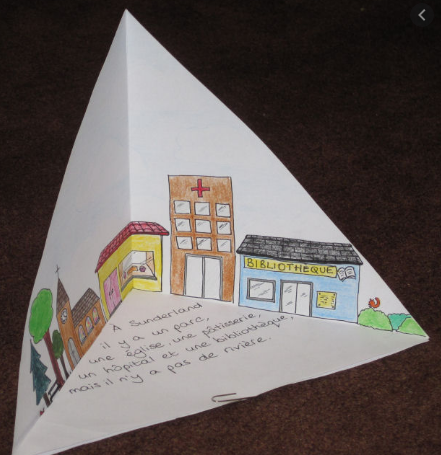 41.
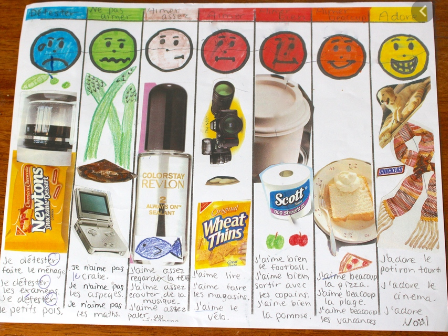